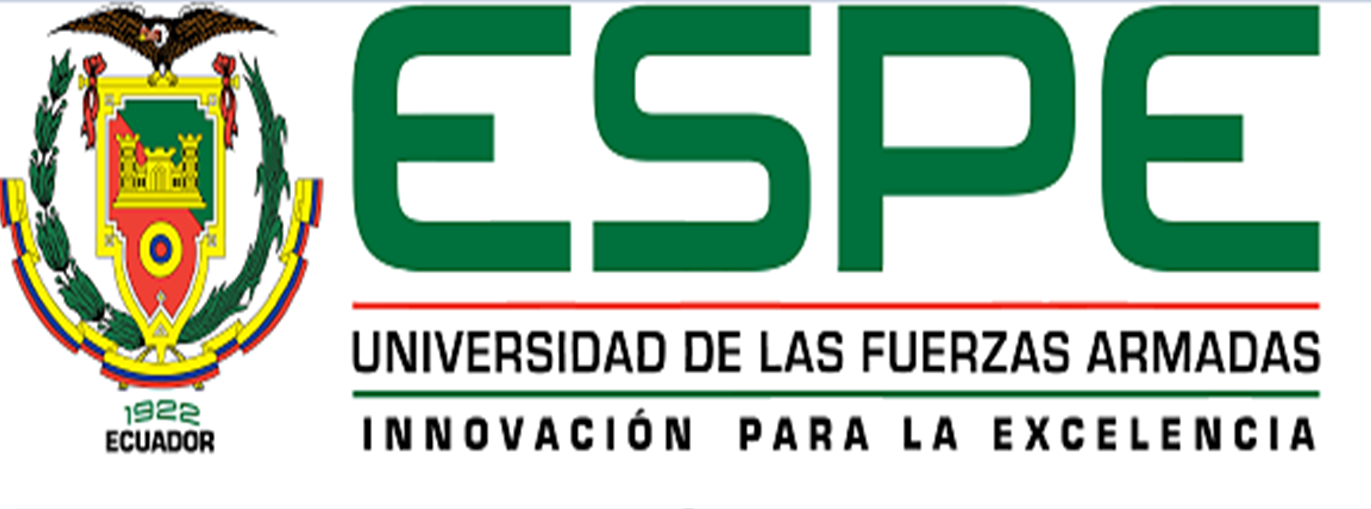 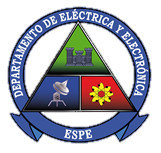 DEPARTAMENTO DE ELÉCTRICA, ELECTRÓNICA Y TELECOMUNICACIONES

CARRERA DE INGENIERÍA ELECTRÓNICA, AUTOMATIZACIÓN Y CONTROL

“Automatización del horno autoclave para pruebas y ensayos de materiales compuestos empleados en reparaciones estructurales del avión A-29B Super Tucano de la Fuerza Aérea Ecuatoriana”

Autor:Ronny Peñafiel Pérez

Director:Ing. Hugo Ortíz Túlcan 

Sangolquí - Septiembre 2021
[Speaker Notes: NOTA: ¿Desea una imagen diferente en esta diapositiva? Seleccione la imagen y elimínela. A continuación, haga clic en el icono Imágenes del marcador de posición para insertar una imagen.]
Agenda
01
Introducción
02
Objetivos
Diseño
03
03
Diseño del Sistema
04
Escenarios de Pruebas y Resultados
Diseño
03
05
Conclusiones
1
Introducción
Introducción
Materiales Compuestos en Aeronaútica
Conforme ha ido avanzando la tecnología, la viación se ha ido modernizando a tal punto que el día de hoy existe gran parte de piezas de aeronaves fabricadas con materiales compuestos, gracias a sus grandes ventajas y características que presentan esta clase de materiales.
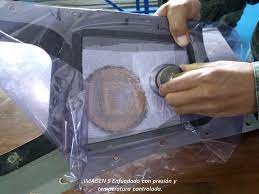 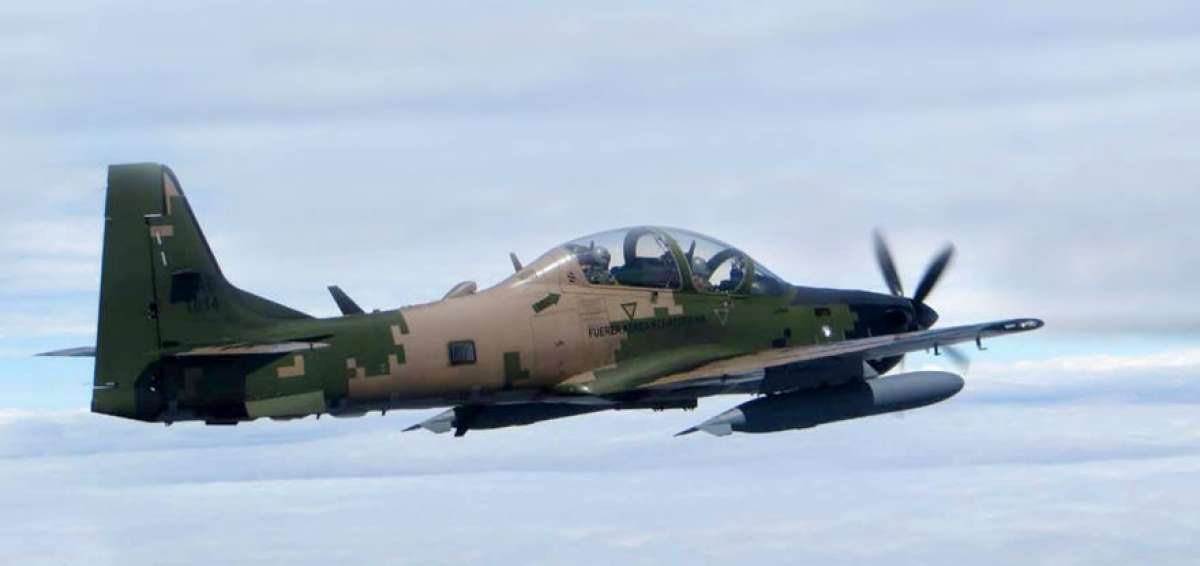 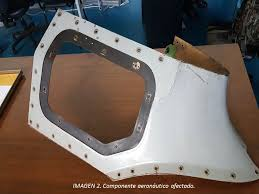 [Speaker Notes: Para el 2050 lima chulin]
Introducción
Reparación A-29b
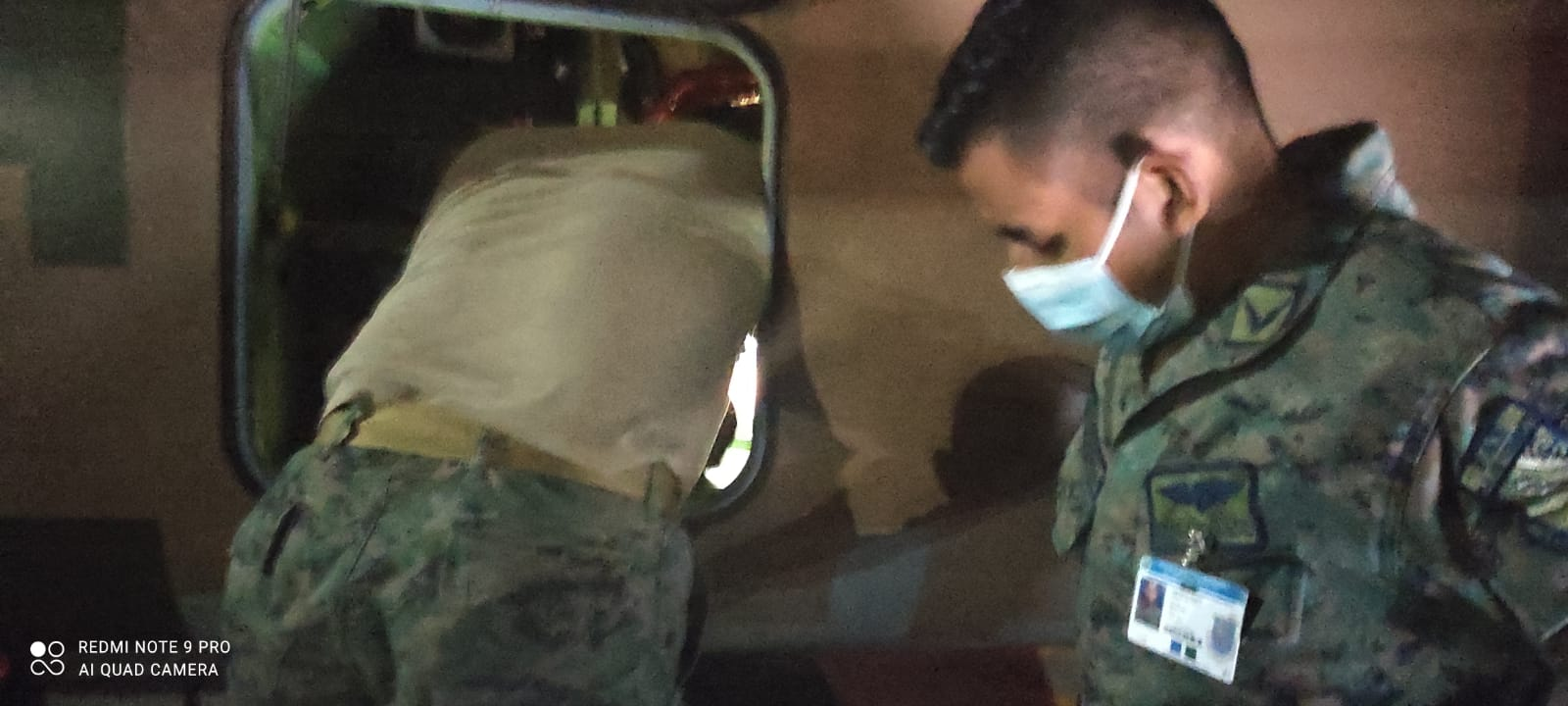 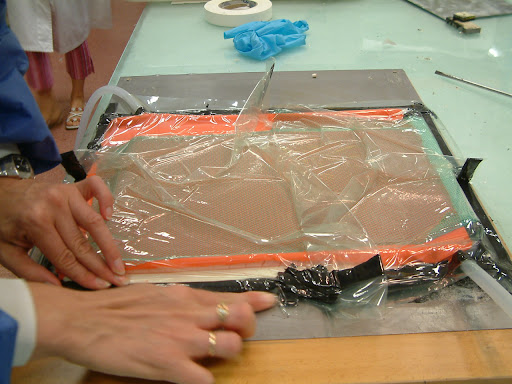 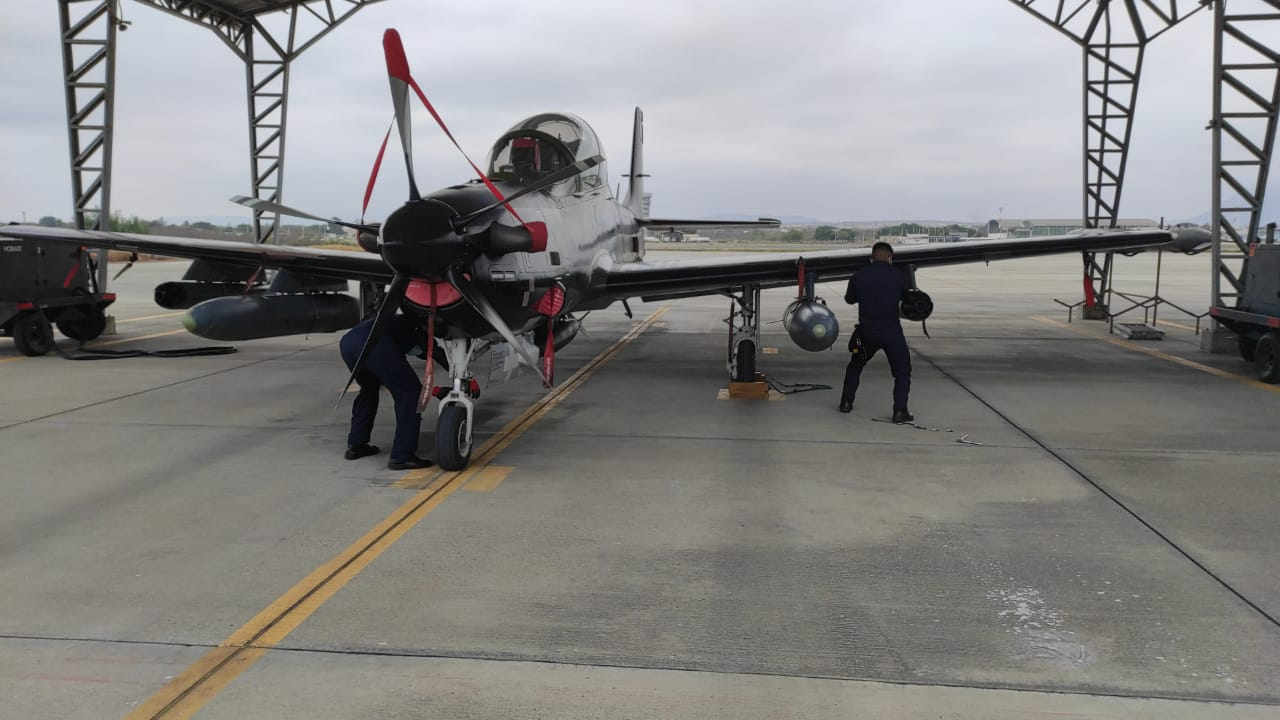 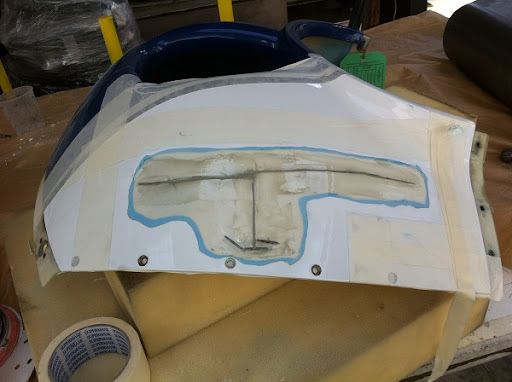 Reparaciones
Pruebas y Ensayos
Nuevas tecnologías de fabricación.
Reducción de costos.
2
Objetivos
Objetivos
Objetivo General
Objetivo General
Optimizar la operación de un horno autoclave mediante la integración de un sistema de control automático que se ajuste a las necesidades de los procesos experimentales de pruebas y ensayos de materiales compuestos que serán utilizados en reparaciones estructurales del avión A-29B Super Tucano.
Objetivos
Objetivos Secundarios
Sistematizar el proceso de pruebas y ensayos de materiales compuestos en un horno autoclave, incorporando un adecuado sistema automatizado de control para las variables de temperatura, tiempo y presión.
Incrementar la fiabilidad de los resultados obtenidos en las pruebas y ensayos mejorando el desempeño del sistema de control automático del horno.
Optimizar los tiempos de operación del horno autoclave para los diversos procesos de pruebas y ensayos. 
Facilitar la operación del horno mediante una HMI (Human - Machine Interface) que permita la adecuada maniobra del horno mostrando datos en tiempo real y gráficas de las variables de control.
Supervisar parámetros de operación del horno autoclave mediante una pantalla HMI que muestre los diferentes estados de las variables de control.
Garantizar medidas de seguridad por medio de alertas presentes en la interface HMI, para la toma de acciones inmediatas ante una deficiencia del sistema.
Facilitar la operación y mantenimiento del Horno mediante la generación de los respectivos manuales.
3
Diseño del Sistema
Diseño del Sistema
Requisitos de Diseño
La temperatura del horno autoclave debe ser controlada de manera automática.
Por medio de una interfaz HMI se debe supervisar los niveles de temperatura hasta los valores de temperatura requeridos (SET POINTS).
Se requiere supervisar niveles de temperatura y el incremento de dichos niveles de temperatura con el tiempo.
Se requiere controlar los tiempos de operación de los niveles de temperatura solicitados.
Se solicita controlar tres tipos de perfiles de temperatura específicos de temperatura.
Se requiere implementar dos modos de operación como son: manual y automático.
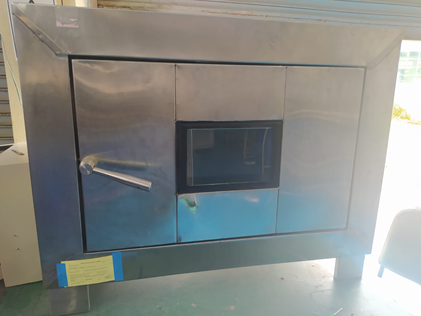 Diseño del Sistema
Requisitos de Temperatura
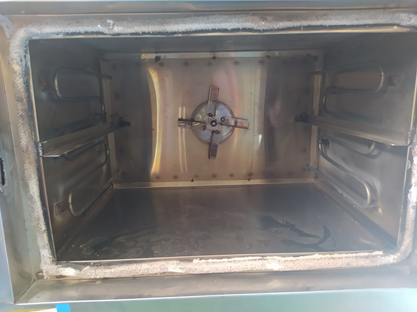 Diseño del Sistema
Requisitos de Tiempo de trabajo
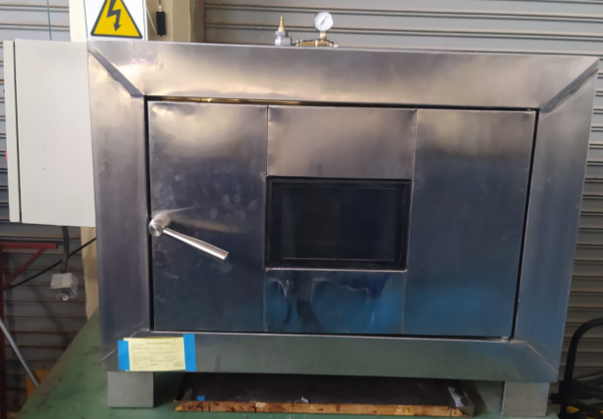 Diseño del Sistema
Requisitos de Temperatura
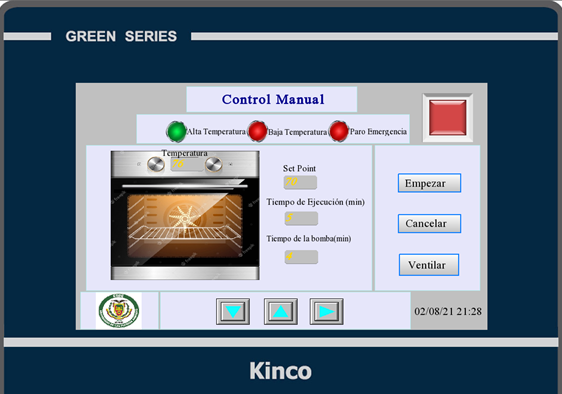 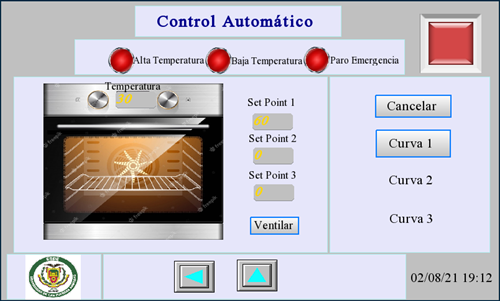 Diseño del Sistema
Diagrama de Bloques
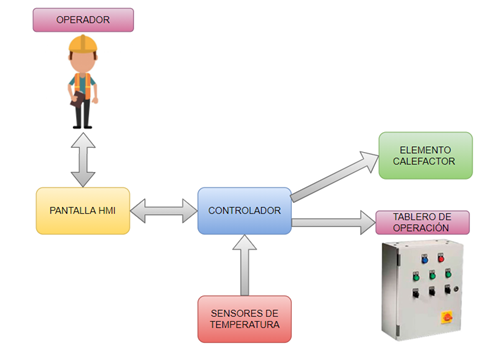 Diseño de los  Algoritmos MPPT
Control PID
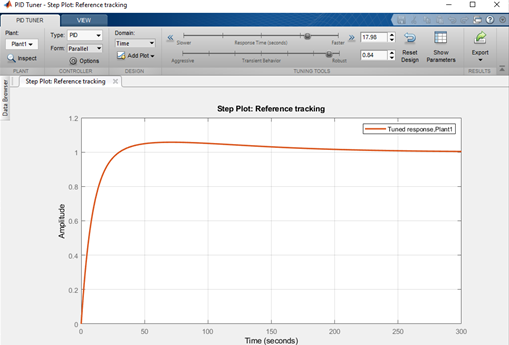 Diseño de los  Algoritmos MPPT
Diagrama P&ID
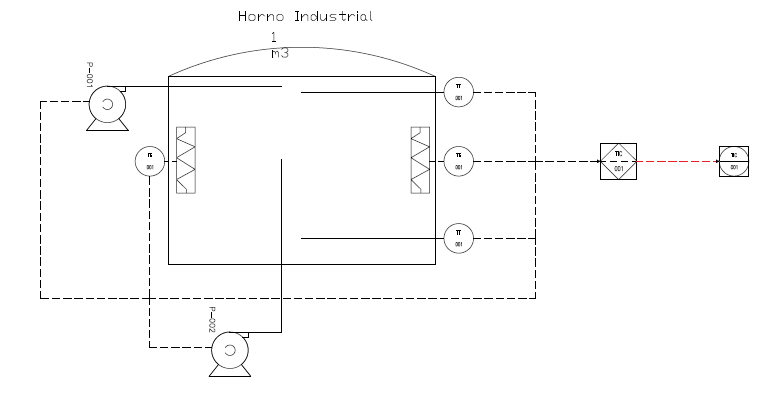 Diseño de los  Algoritmos MPPT
Diagrama de electrico de Control
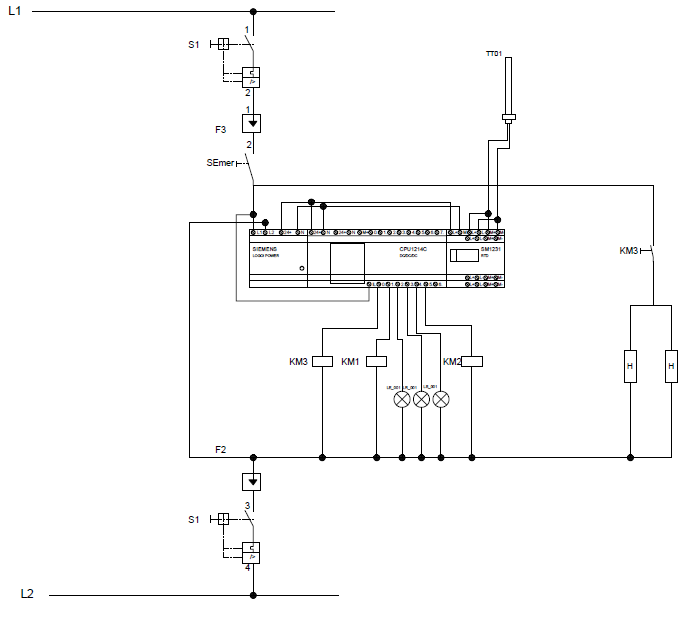 Diseño de los  Algoritmos MPPT
Diagrama eléctrico de Potencia
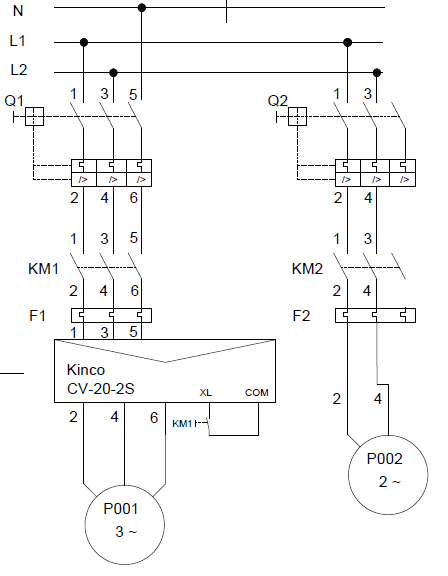 Diseño de los  Algoritmos MPPT
Niveles de Supervisión HMI
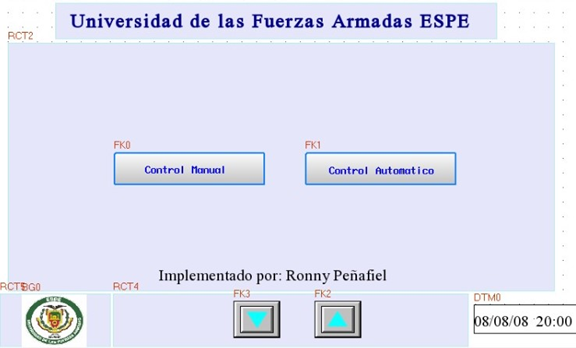 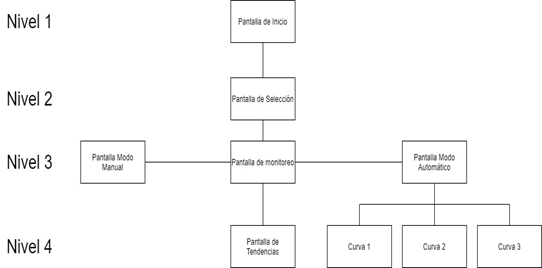 4
Escenarios de Pruebas y Resultados
Escenarios de Prueba y resultados
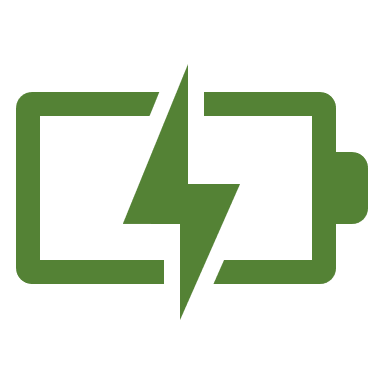 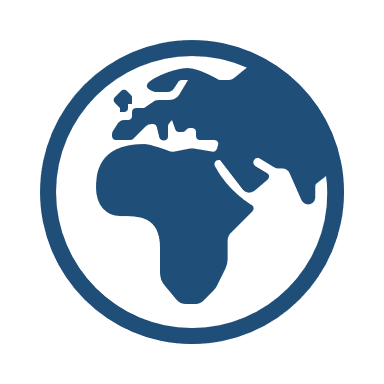 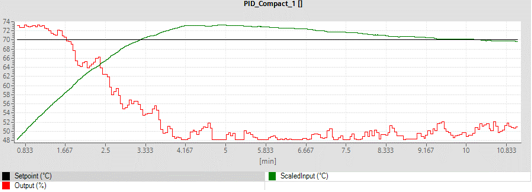 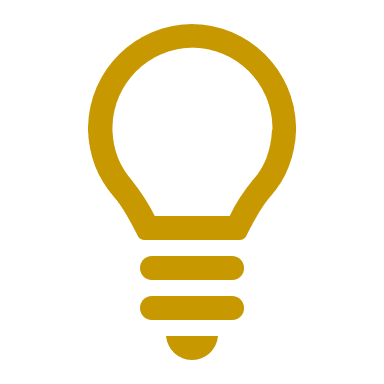 Resultado Control PID
Nivel de Temperatura: 70ºC
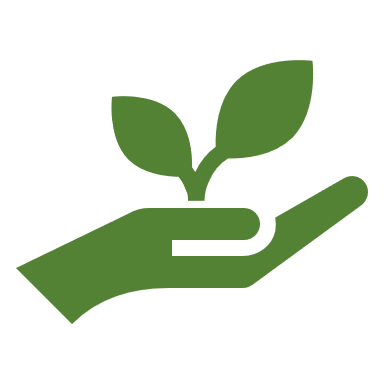 Escenarios de Prueba y resultados
Comparación con un sensor externo al sistema
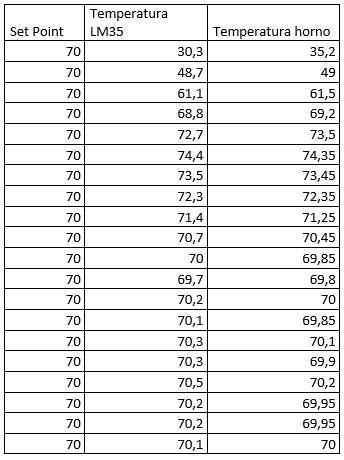 Nivel de Temperatura: 70ºC
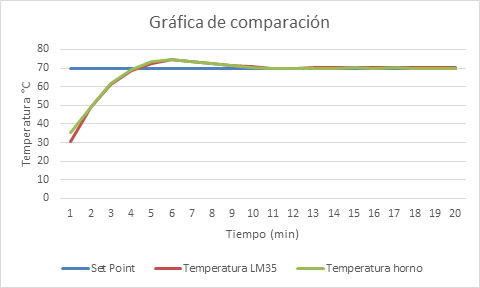 Escenarios de Prueba y resultados
Funcionamiento Modo Automático
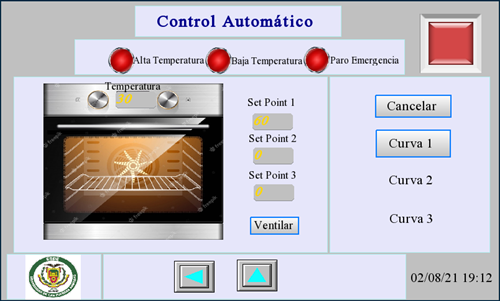 Escenarios de Prueba y resultados
Funcionamiento perfil de temperatura 1
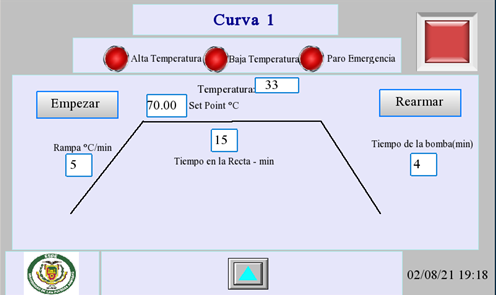 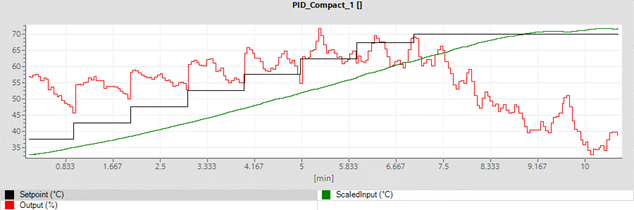 Escenarios de Prueba y resultados
Funcionamiento perfil de temperatura 2
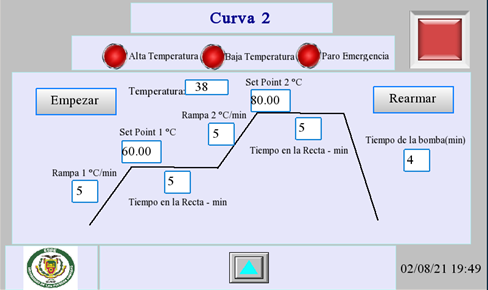 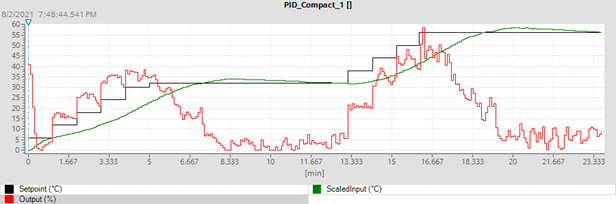 Escenarios de Prueba y resultados
Funcionamiento perfil de temperatura 3
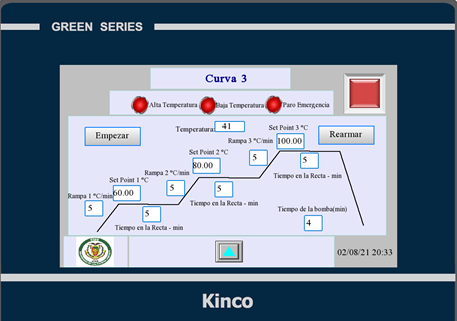 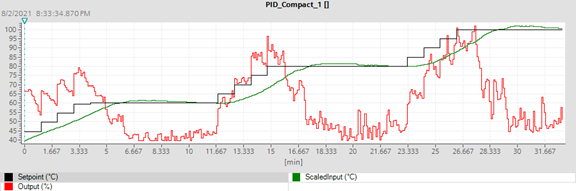 Escenarios de Prueba y resultados
Funcionamiento Modo Manual
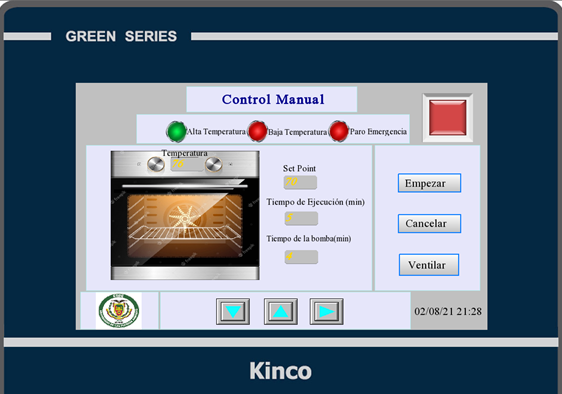 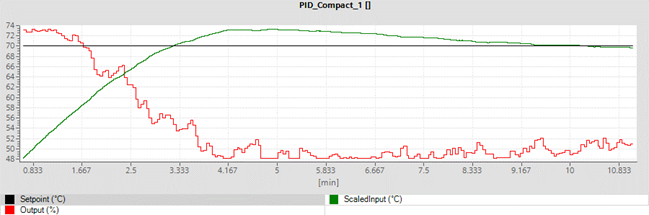 Escenarios de Prueba y resultados
Funcionamiento Luz Indicadora Baja Temperatura
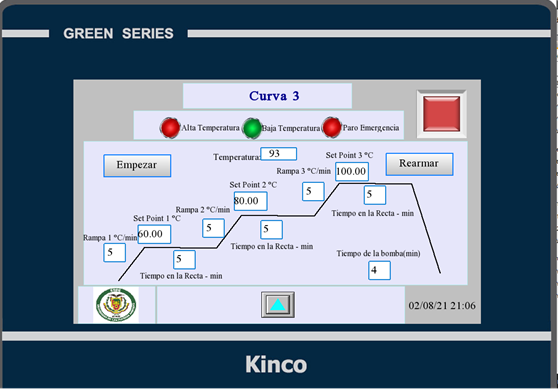 Escenarios de Prueba y resultados
Funcionamiento Luz indicadora Alta Temperatura
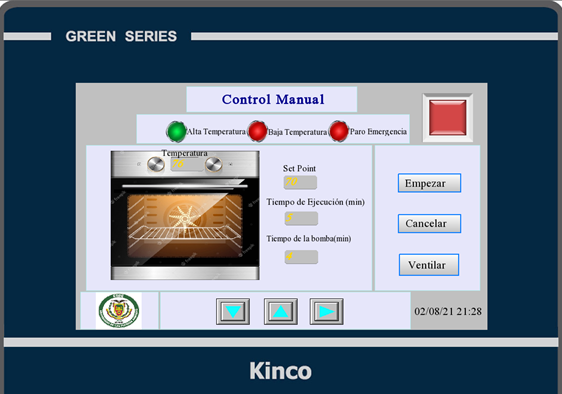 Escenarios de Prueba y resultados
Funcionamiento Luz indicadora Paro de Emergencia
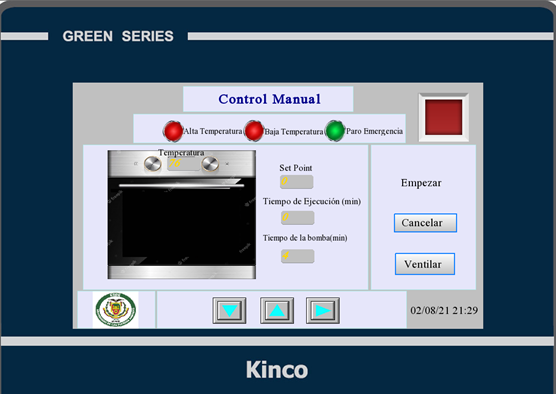 5
Conclusiones
Conclusiones
Se optimizó el proceso de pruebas y ensayos para reparaciones de materiales compuestos para reparaciones del avión Super Tucano, lo cual redujo tiempos operación y proporcionó mejores resultados en cuanto a las pruebas y ensayos realizados.
Se realizó un sistema de control automático para medir los niveles de temperatura del horno autoclave, mediante la utilización de diversos dispositivos de instrumentación y control que permiten el monitoreo en tiempo real de los niveles de temperatura dentro del horno.
Mediante lógica de programación se especificó ciertos parámetros de temperatura para el calentamiento del horno autoclave, y, por otro lado, apagar las niquelinas para evitar niveles de temperatura muy altos o no deseados.
Conclusiones
El sistema de control implementado tipo PID permite que el horno realice su operación en los tiempos y lineamientos de niveles de temperatura requeridos para los trabajos de reparaciones con una duración de 4 horas de funcionamiento continuo según los requerimientos solicitados.
Se implementó un sistema de supervisión HMI en el que se cuenta con pantallas distribuidas por procesos y poseen su respectivo nivel jerárquico para la adecuada manipulación del operador y de esta manera poder monitorear en tiempo real el adecuado funcionamiento del horno autoclave.
GRACIASPOR SU ATENCIÓN